A week  without teasing
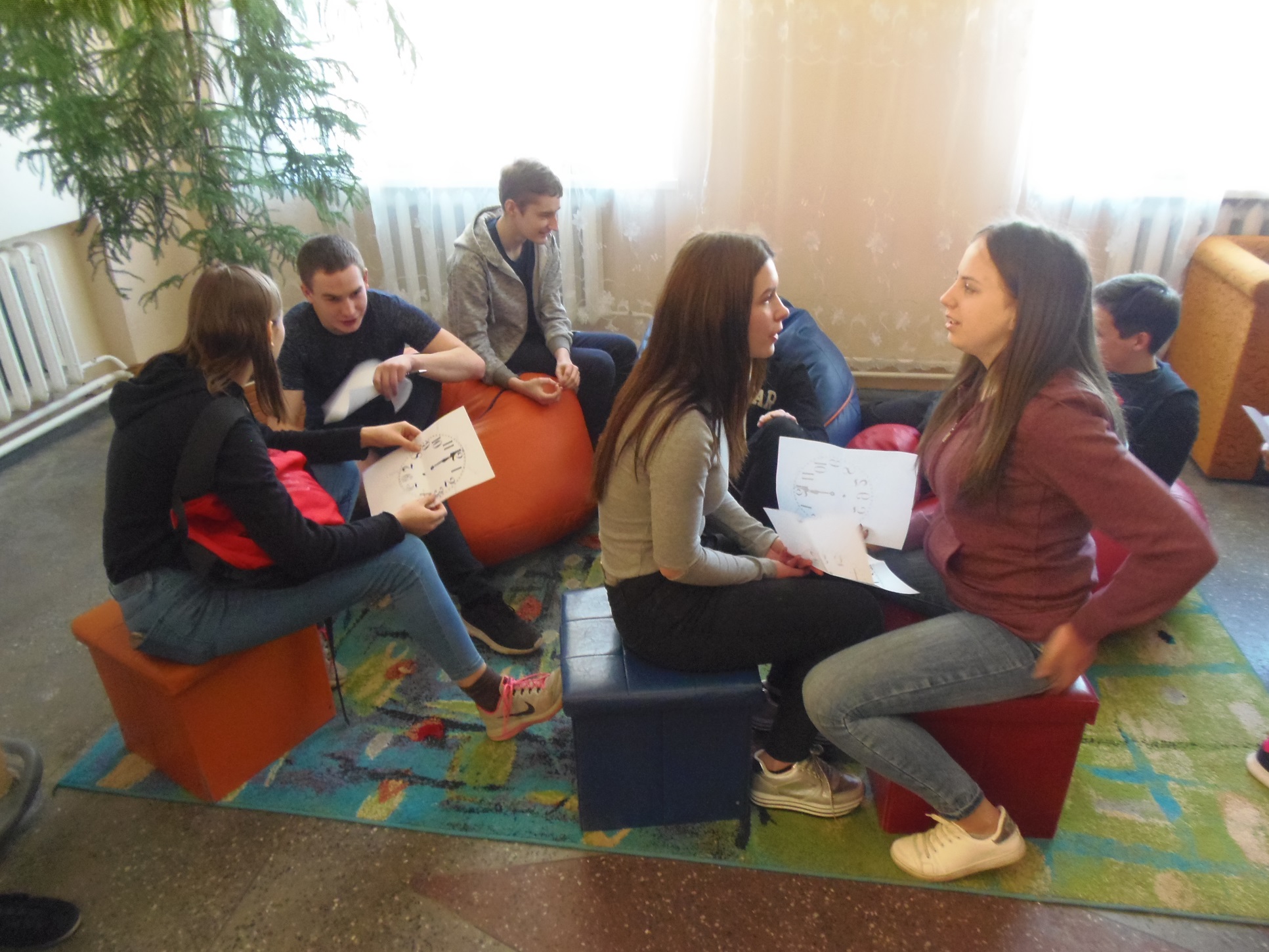 Were are remembering people killed in Freedom fighting battles
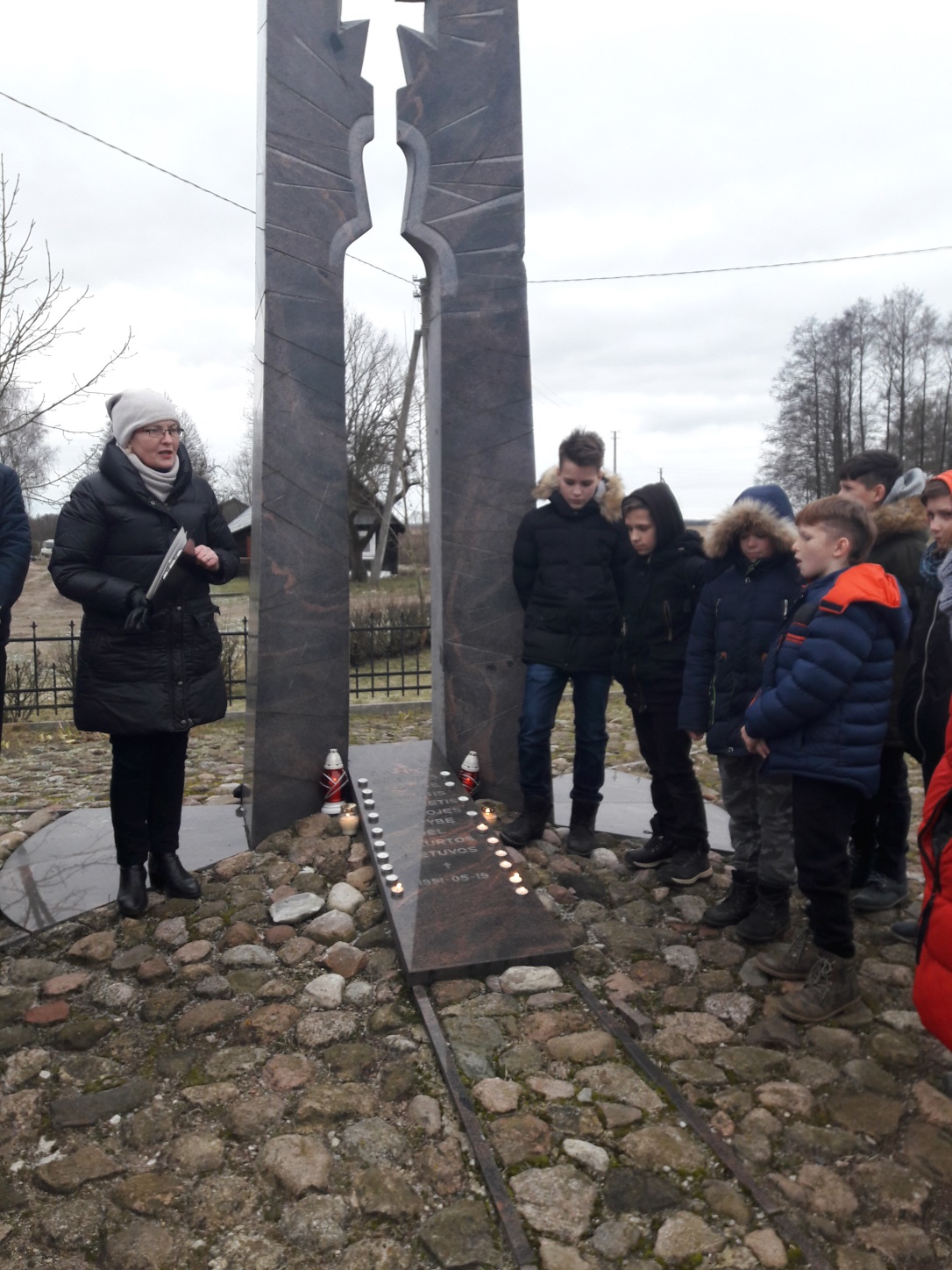 The first day at school
Project ,,The social education , by involving biographycal and  theatre methods: Šalčininkų district case
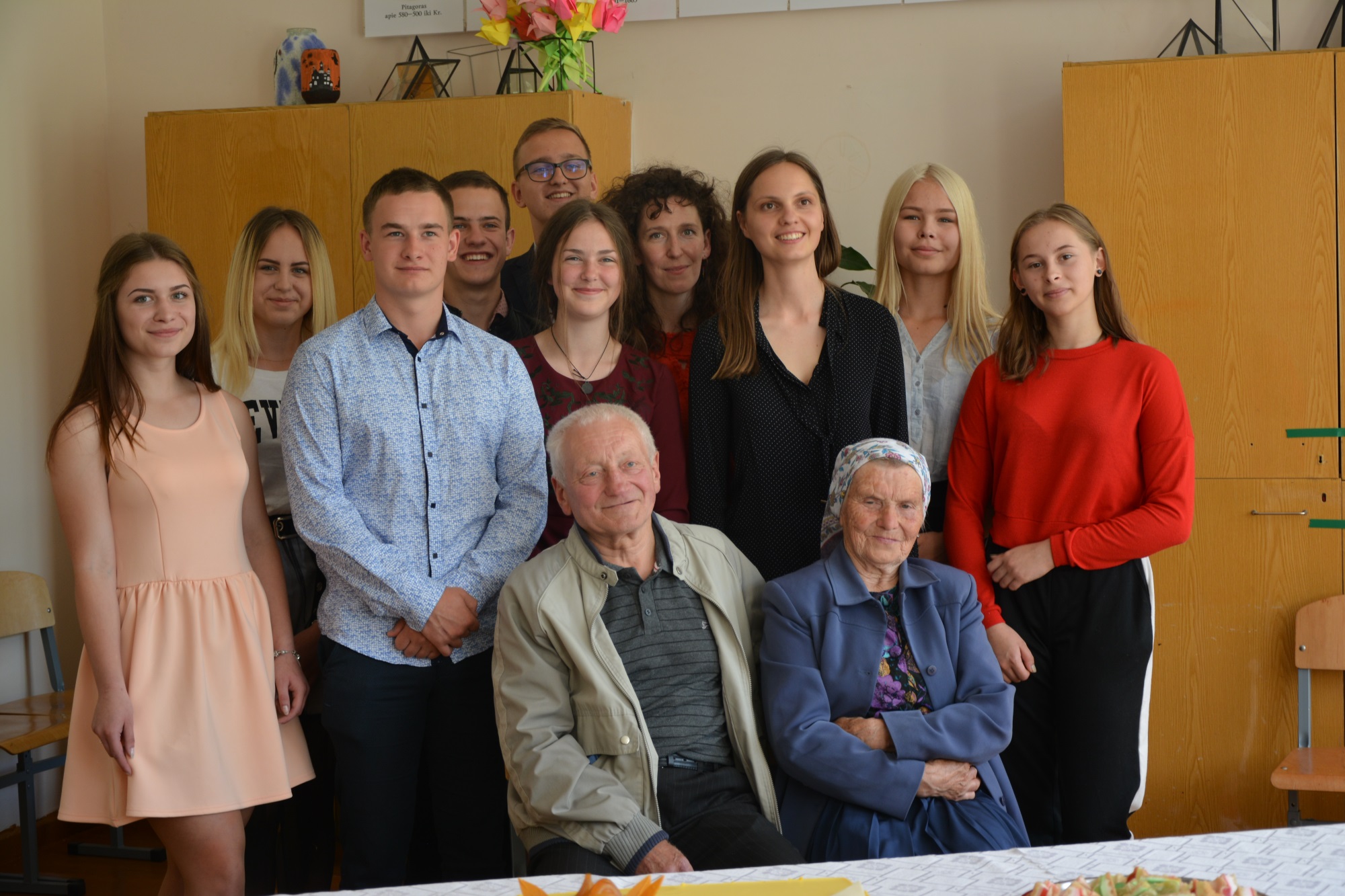 The professional orientation lesson  ,,at the Levandas  port“
Professional orientation lessons in the  Jašiūnai vinegar factory
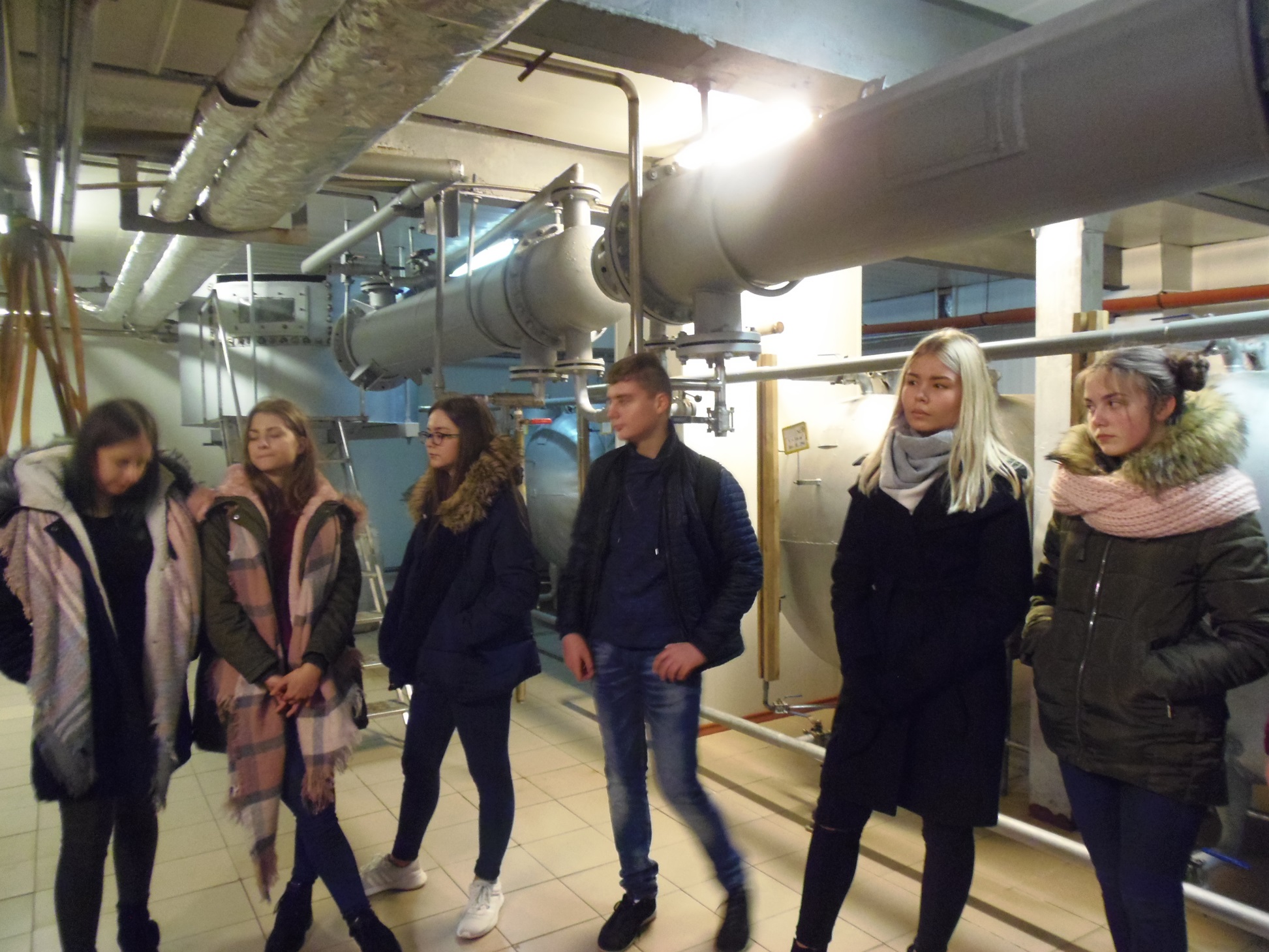 The primary school students in the vocational school
The Independence Day festival for primary school students
The primary school children at the Jašiūnai  palace
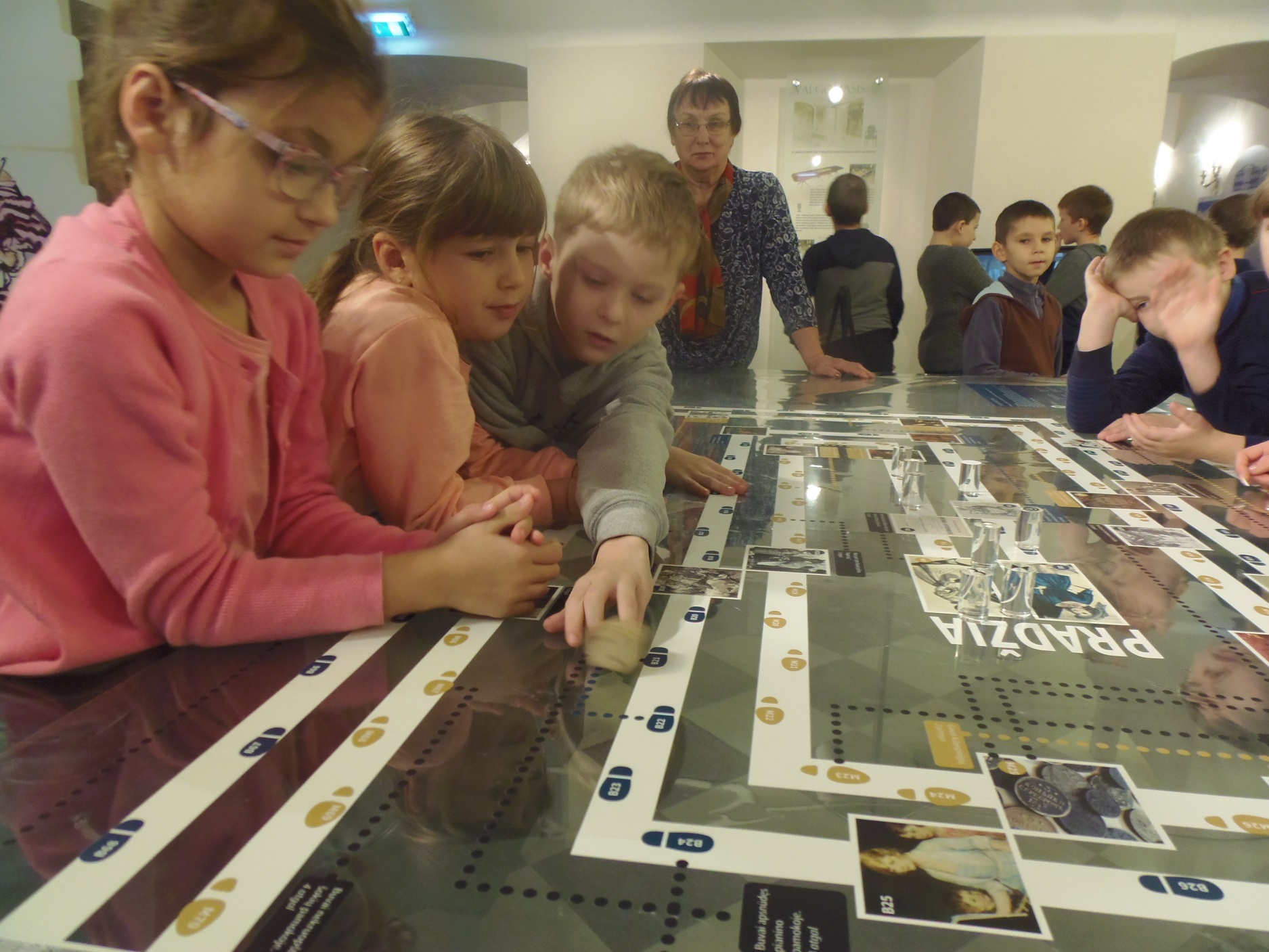 Professions consultation lessons in Dieveniskes vocational school
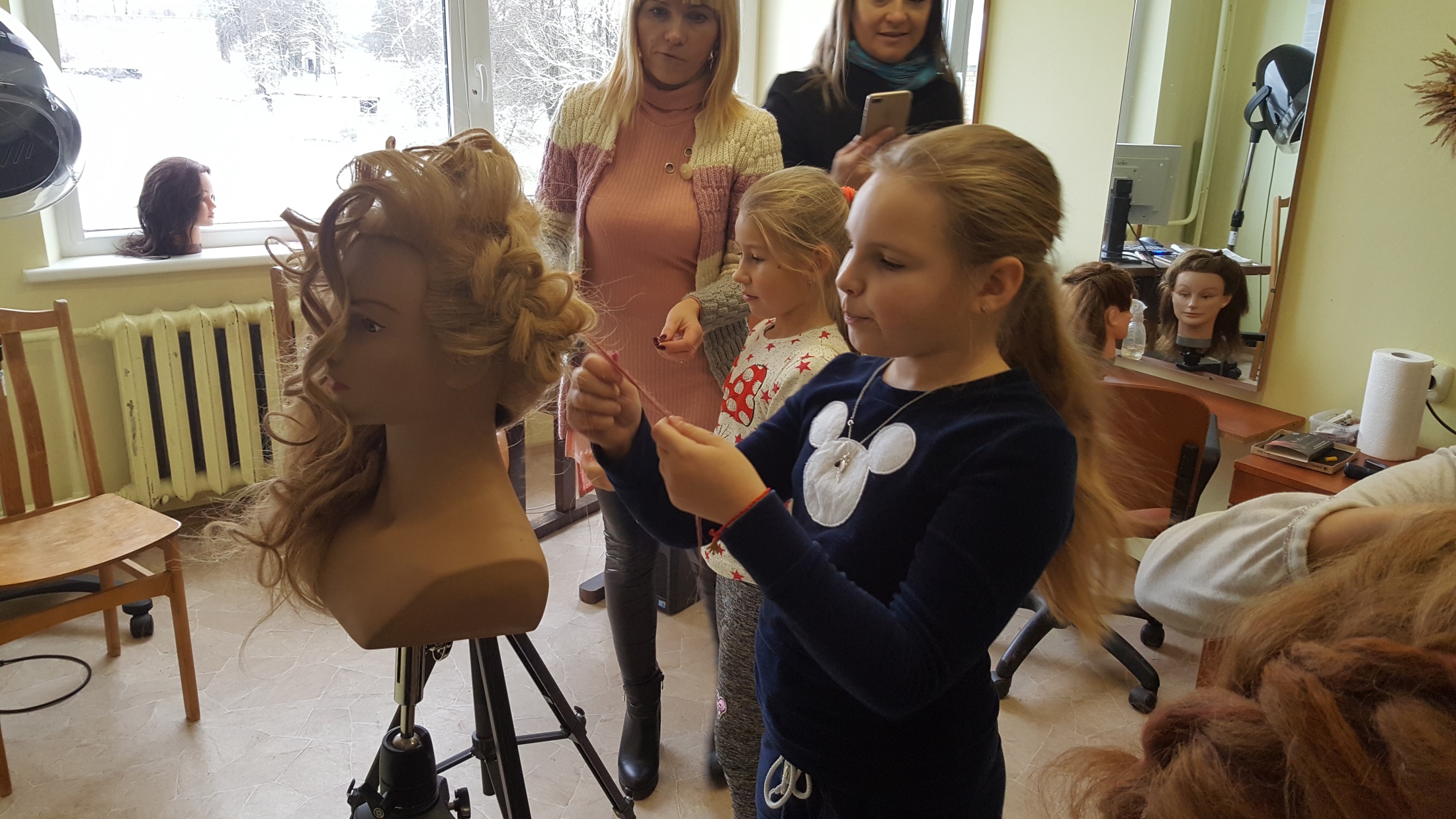 The last Bell of 12th class formers
The last bell of primary school students
II g class last Bell festival
The teachers  disco  party
The teachers day
The Grandparents festival